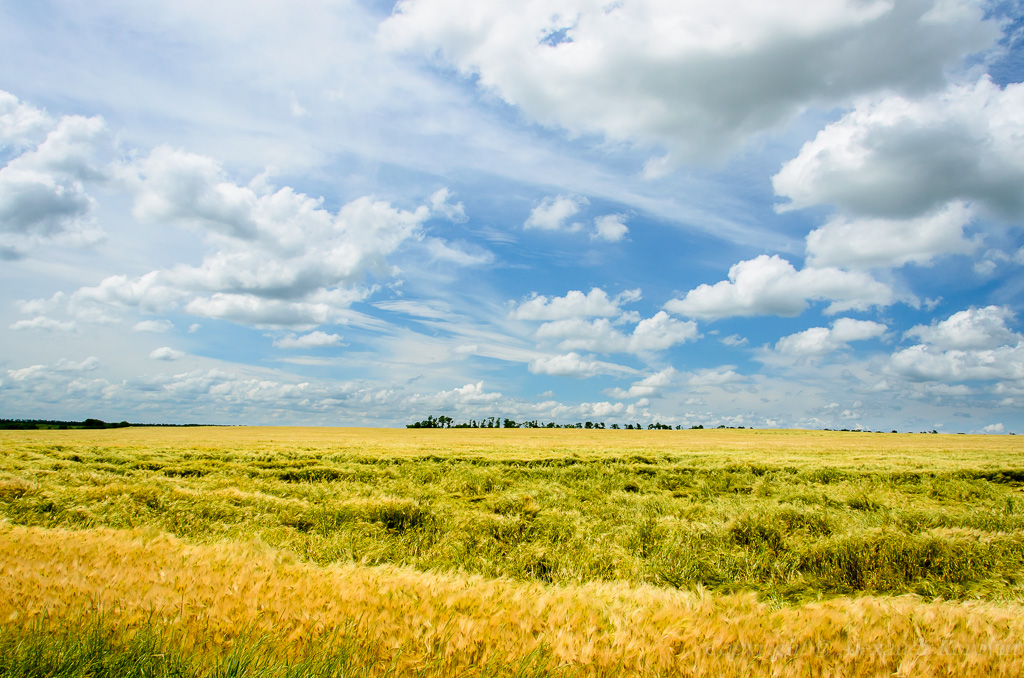 «МОЯ МАЛАЯ РОДИНА – КУБАНЬ, МОЯ МАЛАЯ РОДИНА - КУЩЕВСКАЯ»
Проект подготовили 
воспитанники старшей группы «Гномики»
Руководители: Педосенко И.С., Ганина М.С.
МБДОУ д/с ОВ № 6, 2016 год
Вид проекта: 
По тематике: информационно-практико-ориентированный.
По составу участников: групповой.
По срокам реализации: краткосрочный.

Цель проекта: воспитание у дошкольников нравственно-патриотических чувств, через ознакомление с историей и культурой родной станицы, Кубани.
Задачи проекта: 
Дать представление об истории родной станицы, края.
Вызвать у детей чувство гордости и интереса к своему краю.
Развивать бережное отношение к станице, ее достопримечательностям, культурным ценностям, природе.
Вызвать интерес к жизни наших земляков.
Развивать связную речь детей; обогащать и активизировать словарь.
Актуальность проекта заключается в том, что именно в дошкольном детстве закладываются нравственные основы будущего гражданина. Без знания ребенком прошлого нет будущего.

Методы: практические, словесные, наглядные.
Мероприятия по осуществлению проекта
Беседы «Кубань жемчужина России», «Кубань – хлебный край». Просмотр презентации «Хлеб всему голова».
Ознакомление с символикой Кубани. Прослушивание гимна Краснодарского края.
Прослушивание музыкальных композиций о родном крае.
Беседа «Кто такие казаки».
Чтение «казачьих» пословиц. 
Экскурсия к «Кубанскому уголку» ДОУ.
Поэтические минутки: «Ты край наш родной, Краснодарский». Чтение стихов о Краснодарском крае детьми.
Экскурсия в детскую районную библиотеку.
Фотовыставка «Моя любимая станица».
Прогулка по Кущевскому Арбату
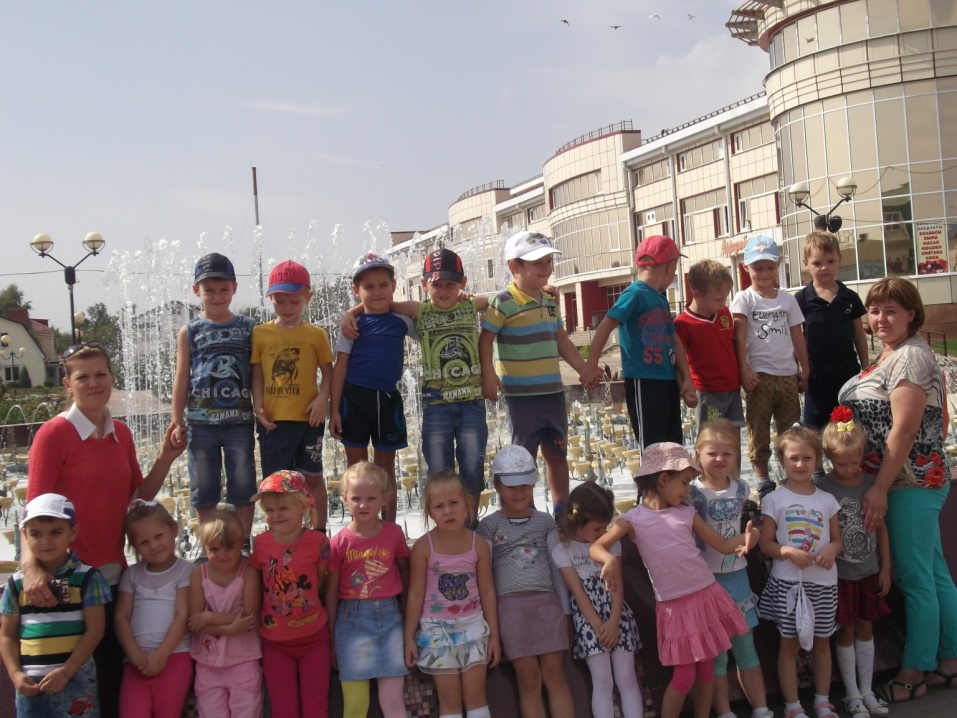 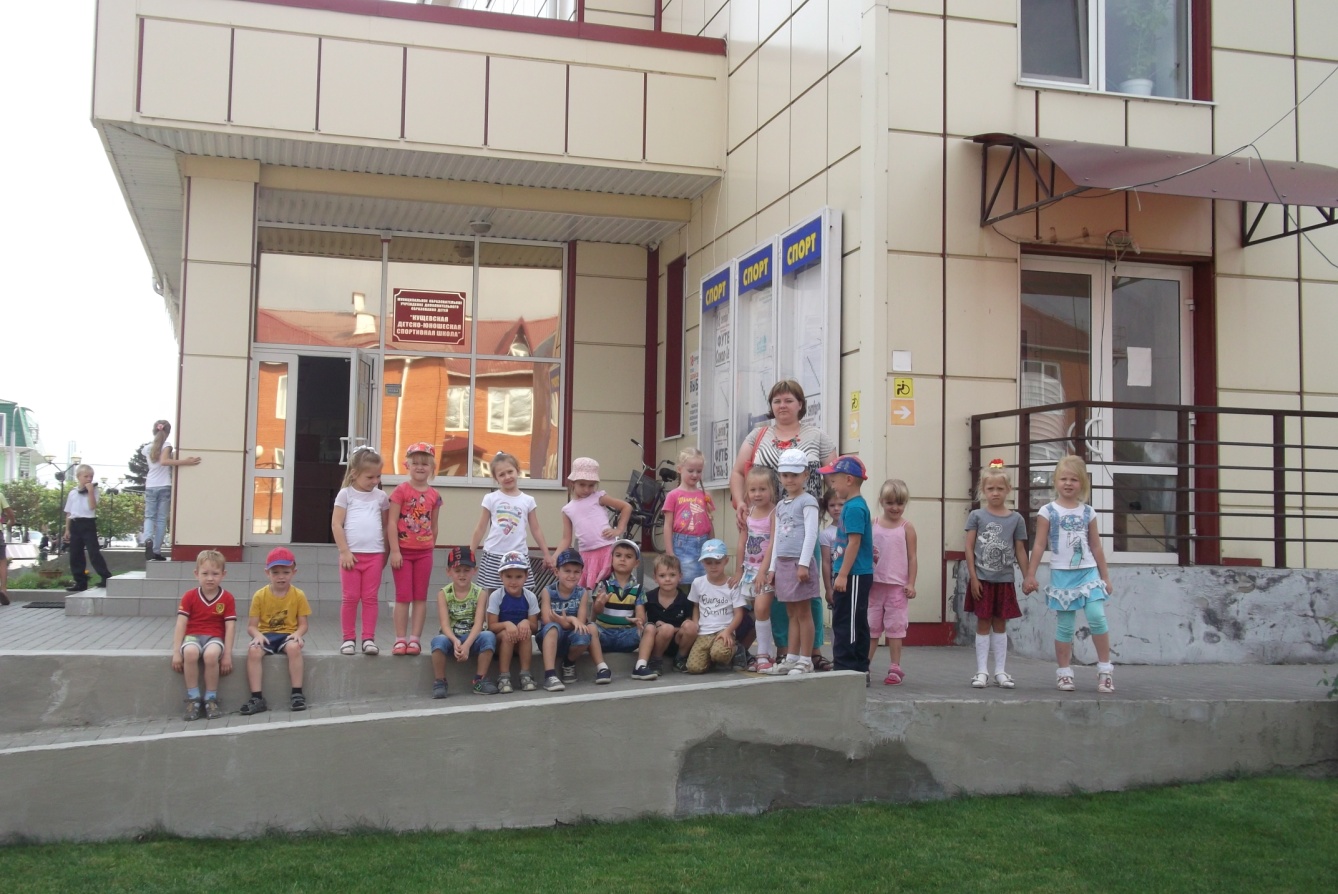 Изготовление поделок на тему «Моя Кубань» (совместно с родителями)
Участие в викторине «Знаешь ли ты свой край»
Декоративно-прикладное творчество «Мой подарок любимой станице»
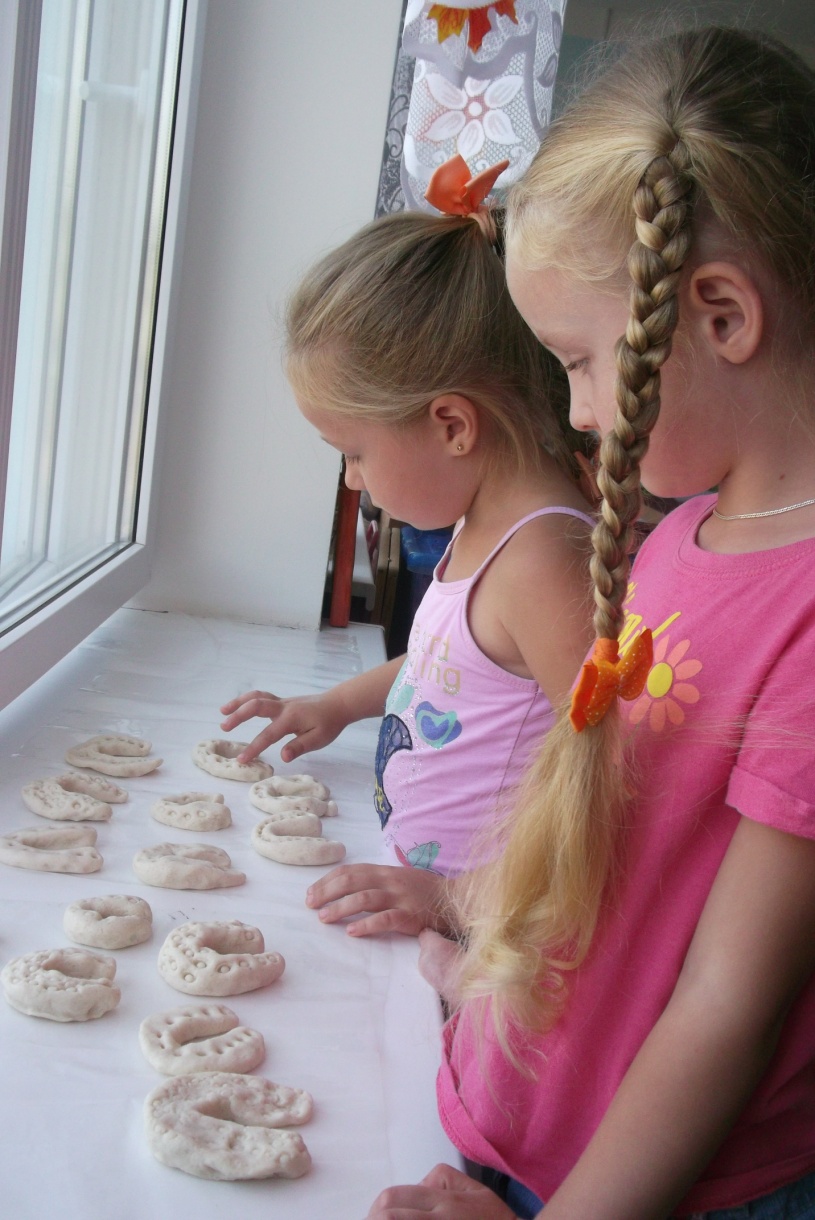 Подкова на счастье
Спасибо за внимание!